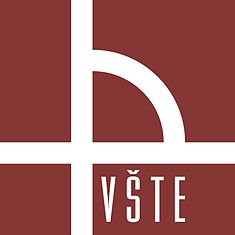 Vysoká škola technická a ekonomická v Českých Budějovicích
Role řidiče v logistice
Autor bakalářské práce: Jana Pilečková
Vedoucí bakalářské práce: Ing. Ladislav Bartuška, Ph.D.
Oponent bakalářské práce: doc. Ing. Vladislav Zitrický, Ph.D.
	České Budějovice, leden 2023
1
Cíl práce
Cílem práce je analyzovat, zda mají dopravní firmy dostatek schopných řidičů a zda má mladá generace o toto povolání zájem. Ke sběru informací jsem použila dotazníky pro řidiče z povolání a pro zaměstnavatele. V práci bude také zhodnoceno, do jaké míry se dotýká současná situace ohledně COVID-19 dopravních firem.
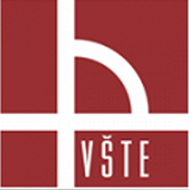 2
Teoretická část práce
Informace o práci a povinnosti profesionálního řidiče.
Jednotlivé předpisy a legislativa.
Technické specifikace silniční dopravy.
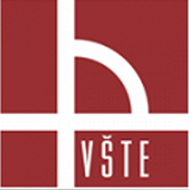 3
Aplikační část práce
Postupy pro sběr dat.
Dotazníkové šetření.
Rozhovor s dopravcem.
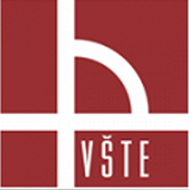 4
Výsledky dotazníkového šetření - zaměstnanci
Stárnutí profesionálních řidičů, mladá generace nejeví o povolání zájem.
Vadí Vám něco na práci řidiče?
Kolik Vám je let?
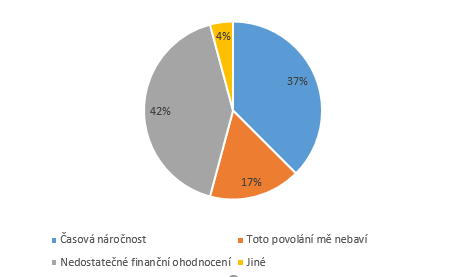 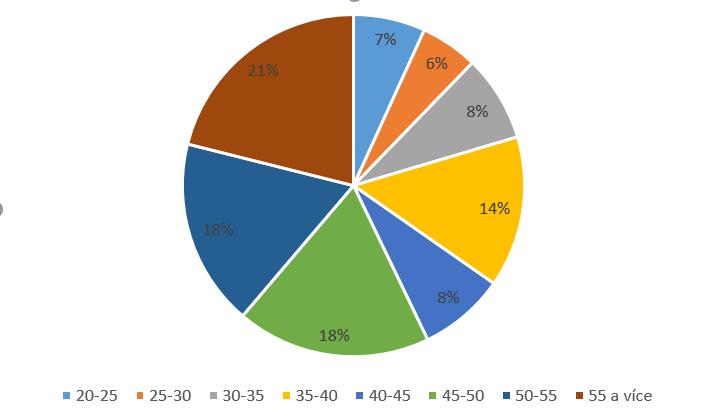 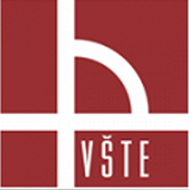 5
Výsledky dotazníkového šetření - zaměstnanci
Vliv vzdělání na povolání profesionálního řidiče – získání ŘP.
Jak jste získal/a ŘP?
Co Vás přivedlo k práci řidiče?
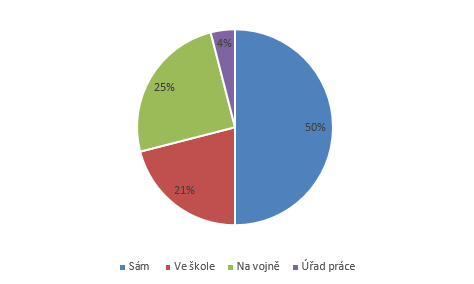 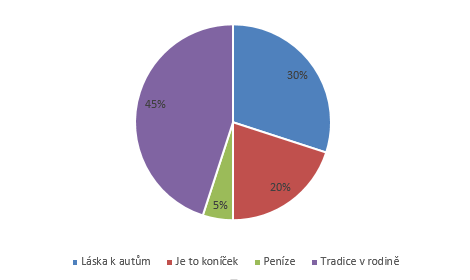 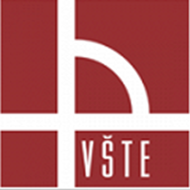 6
Výsledky dotazníkového šetření – dopravní firmy
Současná připravenost řidičů z autoškol.
Myslíte si, že jsou v současné době noví řidiči dobře připraveni z autoškol?
Máte ve své firmě převážně stálé řidiče (stálý řidič = 3 roky a více) ?
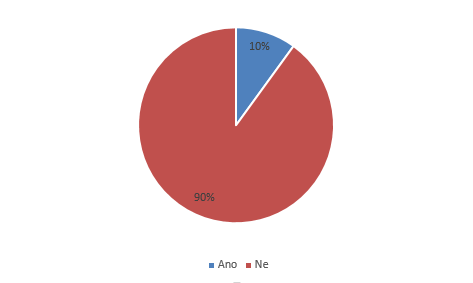 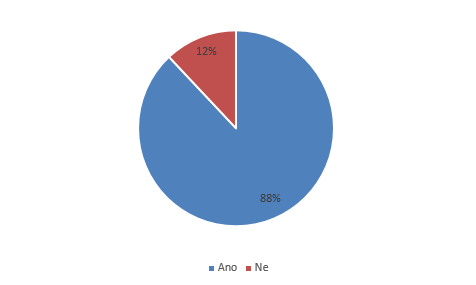 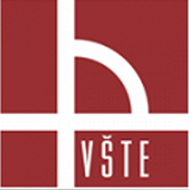 7
Návrh opatření
Finanční motivační systém pro řidiče a jiné formy motivace ke zlepšení pracovních výsledků.
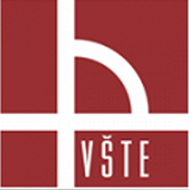 8
Otázky vedoucího práce
Napadají Vás ještě jiné, jak motivovat zaměstnance/řidiče, kromě uvedených v návrzích opatření?

Nefinanční motivace např. slovní ohodnocení, vhodné zázemí, vybavení..
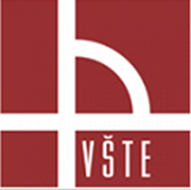 9
Otázky oponenta práce
Jako nedodržanie diét (cestovních náhrad) súvisí s dodržaním času nakládky a vykládky? (str. 23, prvý odstavec, 2. veta)?
Tlak na řidiče, určený přesný čas nakládky/vykládky, dopravní situace.

Ktoré otázky dotazníka smerovali k naplneniu cieľa práce definovaného na začiatku kapitoly 3.1?
Graf č. 17 Připravenost řidičů a Graf č. 18 Stálost řidičů – zda mají dopravní firmy dostatek schopných řidičů, Graf č. 2 Věk a Graf č. 3 Vzdělání – zda má mladá generace o povolání zájem.

Pokuty za dopravné prestupky znášajú firmy a nie vodiči? (Vzhľadom na návrh 4.3, kde navrhujete odměňovat vodičov za nízku pokutovanosť)
Rozdíl mezi pokutami které může řidič ovlivnit a které ne (rychlost x překročení max. hmotnosti na nápravu)
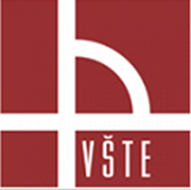 10
Děkuji za pozornost
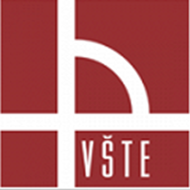 11